栄養成分表示を活用しよう③
食事の質を見直す
栄養成分表示を使って、
たんぱく質、脂質、炭水化物をバランスよくとる
〈留意事項〉
本資料は、啓発資料（栄養成分表示を活用しよう③）作成時点（平成30年3月）の内容を基にしています。各種データは、最新のものとは限りません。
食品や栄養成分表示の例は、学習対象者がふだんよく見かけたり、利用したりしているものに置き換えることもできます。
生活習慣病予防のために、たんぱく質、脂質、炭水化物をバランスよくとります
たんぱく質、脂質、炭水化物は、エネルギーを産生する栄養素です。肥満ややせを防ぐためにエネルギーを過不足なく摂取するとともに、生活習慣病予防の観点から、たんぱく質、脂質、炭水化物の摂取量をバランスよくとることが大切です。
飽和脂肪酸のとり過ぎは動脈硬化を引き起こし、心筋梗塞のリスクとなるため注意する必要があります。
食物繊維は、心筋梗塞や糖尿病などの生活習慣病予防のために、十分に摂取する必要があります。
栄養素摂取と主な生活習慣病の関連
たんぱく質
脳血管疾患

心疾患
（心筋梗塞等）


慢性腎臓病
脂質異常症
脂質
高LDLｺﾚｽﾃﾛｰﾙ血症
飽和脂肪酸
炭水化物
糖尿病
高血糖
糖
食物繊維
肥満
高血圧
エネルギー
十分な摂取がリスク低減
過剰摂取が影響
資料：厚生労働省「日本人の食事摂取基準（2015年版）」策定検討会報告書を参考に作成
現状①
たんぱく質、脂質、炭水化物のエネルギー構成比
及び食物繊維摂取量の状況
日本人のたんぱく質、脂質、炭水化物の摂取量は、平均的にはバランスがとれています。
炭水化物のうち、食物繊維の摂取量は、著しく不足しています。
たんぱく質、脂質、炭水化物の
エネルギー構成比の状況（20歳以上）
食物繊維摂取量の状況（20歳以上）
（単位：％エネルギー）
（ｇ/日）
たんぱく質
13～20
脂質
20～30
20ｇ以上
18ｇ以上
7.3
７以下
うち、飽和脂肪酸
※目標は、20～60歳代の値
　70歳以上は、
男性19ｇ以上、女性17ｇ以上
50～65
炭水化物
現状
現状
目標
目標
男性
女性
資料：（現状）厚生労働省「平成28年国民健康・栄養調査」
(目標）厚生労働省「日本人の食事摂取基準（2015年版）」
現状②
日本人はどのような食品から
たんぱく質、脂質、炭水化物、食物繊維を摂取しているか？
たんぱく質は、肉類、魚介類、大豆・大豆製品、卵類、乳類が主な摂取源で、これらは脂質の摂取源でもあります。
脂質では、油脂類や調味料といった調理方法に由来するものも摂取源となります。
炭水化物の主な摂取源は、穀類で全体の６割を占めます。
たんぱく質の摂取源で１位の〔　　　　　〕には、どの食品群が入るでしょうか。
食物繊維では、最も多いのが野菜類で４割近くを占め、次いで穀類が約２割となっています。
たんぱく質、脂質、炭水化物、食物繊維の食品群別摂取構成比　（20歳以上）
（単位：％）
たんぱく質
脂質
飽和脂肪酸
炭水化物
食物繊維
資料：厚生労働省「平成28年国民健康・栄養調査」
栄養成分表示を使って、
たんぱく質、脂質、炭水化物をバランスよくとるポイント
栄養的な特徴の違う食品を組み合わせて、選ぶ
炭水化物を多く含む食品と良質のたんぱく質を多く含む食品を組み合わせて選びます。その際、脂質のとり過ぎに気を付けます。
日本人のたんぱく質、脂質、炭水化物の摂取量は、現状では、平均的にバランスがとれています。ご飯やパン、めん類といった穀類を主食に、魚や肉など良質のたんぱく質を多く含む食品をおかずとして組み合わせることで、バランスを維持しています。
生活習慣病予防のために食物繊維を十分に摂取する
野菜たっぷりの食事を心がけ、食物繊維が豊富な穀類食品を選びます。
食物繊維は
推奨表示。　食物繊維への関心の高まりから、表示されている食品もあります。
栄養成分表示
１食（○ｇ）当たり
日本人は、野菜類や穀類から食物繊維を多く摂取しています。糖尿病の発症予防に関しては、穀類に含まれる食物繊維の摂取量との関連が認められています。
エネルギー
たんぱく質
脂質
炭水化物
　糖質
　食物繊維
食塩相当量
kcal
ｇ
ｇ
ｇ
ｇ
ｇ
ｇ
食物繊維は人の消化酵素では消化できない炭水化物です。
食物繊維は、他の栄養素の吸収を阻害したり吸収速度を遅くしたりします。
例えば、糖に関しては、その吸収速度を緩やかにすることで、血糖値の上昇速度を緩やかにし、食後の高血糖を防ぐことができます。
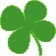 栄養的な特徴の違う食品を組み合わせて、選ぶ
ポイント①
炭水化物を多く含む食品と良質のたんぱく質を多く含む食品を組み合わせて選びます。
その際、脂質のとり過ぎに気を付けます。
主食の穀類に、良質のたんぱく質を多く含む食品を組み合わせて選びます
炭水化物を多く含む食品
良質のたんぱく質を
多く含む食品
魚介類、肉類、大豆・大豆製品、卵類、乳類では、含まれるたんぱく質や脂質の量が異なるため、いろいろな食品を選びます
穀類
＋
魚介類、肉類、大豆・大豆製品、卵類、乳類
（ご飯、パン、めん類）
※脂質も多く含まれる
※たんぱく質も含まれる
〈良質のたんぱく質を多く含む食品の例〉
〈炭水化物を多く含む食品の例〉
白飯
さば水煮
蒸し鶏
食パン
栄養成分表示
1食(150g）当たり
栄養成分表示
1枚（60ｇ）当たり
栄養成分表示
190g当たり
栄養成分表示
100g当たり
ここをチェック
ここをチェック
153kcal
5.1ｇ
2.3ｇ
28.8ｇ
0.8ｇ
エネルギー
たんぱく質
脂質
炭水化物
食塩相当量
98kcal
21.7ｇ
0.8ｇ
1.0ｇ
1.1ｇ
エネルギー
たんぱく質
脂質
炭水化物
食塩相当量
エネルギー
たんぱく質
脂質
炭水化物
食塩相当量
エネルギー
たんぱく質
脂質
炭水化物
食塩相当量
317kcal
26.8ｇ
23.4ｇ
0.0ｇ
1.8ｇ
217kcal
2.9ｇ
0.5ｇ50.3ｇ
　0ｇ
あわせてチェック
生活習慣病予防のために食物繊維を十分に摂取する
ポイント②
野菜たっぷりの食事を心がけ、食物繊維が豊富な穀類食品を選びます。
糖尿病予防のために、　　食物繊維が豊富な穀類　　　食品を選びます
糖尿病予防では食物繊維と「糖」との食べ合わせがポイント。
生活習慣病予防のために、野菜など食物繊維が多く　含まれる食材を使った食品を選びます
白飯（150ｇ）
麦ご飯（150ｇ）を２回
食物繊維量
1日に１回＝0.5ｇ　
1日に２回＝1.0g（0.5g×2）
食物繊維量
2.7ｇ×２回＝5.4g
<食物繊維が豊富な食品(例）と食物繊維摂取量（目安）>
約５ｇ摂取
胚芽米ご飯（150ｇ）を２回
玄米ご飯（150ｇ）を１回
食物繊維量
1.2ｇ×２回＝2.4g
食物繊維量　2.1g
約２ｇ摂取
約２ｇ摂取
全粒粉入り食パン１枚（60g）
食パン１枚（60g）
パック入りや袋入りのおそうざいなどを利用することで手軽に摂取量を増加。
約３g摂取
食物繊維量　1.7ｇ
食物繊維量　3.3ｇ
バランスよくとるコツは、３つの組合せを基本に　　　いろいろ選ぶ
＋
１回の食事に、主食としての穀類（炭水化物を多く含む食品）と良質のたんぱく質を多く含む食品、そして野菜類（食物繊維を多く含む食品）を組み合わせて選びます。
穀類にはたんぱく質も含まれる、良質のたんぱく質を多く含む食品には脂質も多い、野菜類は食物繊維と共にビタミンやミネラルも豊富といった、それぞれに異なる栄養的な特徴があります。
1回の食事に３つの食品グループ
１
３
２
を組合せて選ぶ
エネルギー源となる食品
炭水化物を多く含む食品
食物繊維を多く含む食品
良質のたんぱく質を
多く含む食品
１
２
３
穀類
魚介類、肉類、大豆・大豆製品、卵類、乳類
野菜類
＋
＋
ごはん、パン、めん類
〈糖尿病予防に〉＋食物繊維が
豊富な穀類
※ビタミンやミネラルも豊富
※脂質も多く含まれる
※たんぱく質も含まれる
種類によってたんぱく質や脂質の量が異なるため、いろいろな食品を選びます
おいしく食べて、

ごちそう３
さん
＊揚げ物など油を多く使った食品は重ならないように選びます。
ヒント
たんぱく質、脂質、炭水化物は、おおよそどのくらいとればいいの？
たんぱく質、脂質、炭水化物はエネルギー源となる栄養素です。各栄養素の摂取目標量は、エネルギー摂取量全体に対する各栄養素の占める割合（％エネルギー）で示されています。たんぱく質が13～20％エネルギー、脂質が20～30％エネルギー、炭水化物が50～65％エネルギーです。これらの割合を、おおよその重量（１日当たり）で示したのが、下の表です。
<参考>
食物繊維の
目標量
20～60歳代
　男性20ｇ以上
　女性18ｇ以上
70歳以上
　男性19ｇ以上
　女性17ｇ以上
１ｇ当たり、たんぱく質は４kcal、脂質は９kcal、炭水化物は４kcalの熱量を産生します。
〈おおよそ１/３にすると〉
550-650kcal
750-850kcal
１日３食の場合、１回の食事で１日の１/３の量を目安とすることもできます。
その食事で目安となる値に対して少なかったり多かったりした場合は、次の食事で増やしたり減らしたり、調整しながら選ぶこともできます。